Figure 2.  Structural images from one subject showing the location of the stimulation sites used for MT/V5 and posterior ...
Cereb Cortex, Volume 12, Issue 6, June 2002, Pages 663–669, https://doi.org/10.1093/cercor/12.6.663
The content of this slide may be subject to copyright: please see the slide notes for details.
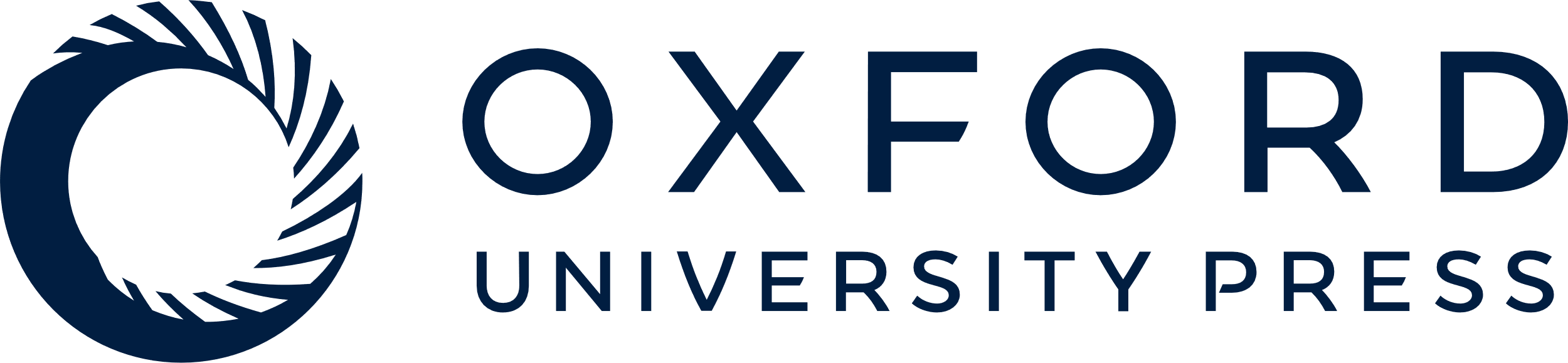 [Speaker Notes: Figure 2.  Structural images from one subject showing the location of the stimulation sites used for MT/V5 and posterior parietal (PPC) cortex. Images were T1-weighted (TR = 15 ms, TE = 6.9 ms, TI = 600 ms, flip angle = 12°, field of view = 256 ( 256 mm, matrix = 256 ( 256, 64 ( 3 mm slices with no gap between slices). An oil capsule was placed over the regions stimulated. For MT/V5 the arrow on each side indicates the position of the ascending limb of the inferior temporal sulcus, which was traced over successive slices from its more ventral origin. It was much clearer on the right than left. The arrow on the right section indicates the right angular gyrus. TMS applied to the MT/V5 site shown here has consistently produced moving phosphenes, disrupted the motion after effect and disrupted motion discriminationin previous experiments. The PPC site shown here has also frequently been used in experiments in which TMS disrupts visuospatial processing.


Unless provided in the caption above, the following copyright applies to the content of this slide: © Oxford University Press]